令和４年度 中小企業強靭化のための事業計画策定支援に係る業務
○ 中小・小規模事業者における事業継続力強化計画の策定・認定を推進すべく、中小機構において掲題事業を実施する。
○ 本事業については会員事業者を含む中小・小規模事業者の強靭化に資する取り組みであることから、受託者（東京海上日動）と
　　連携の上、事業者への周知・啓発等を実施する。
具体的な役割と流れ（概要）
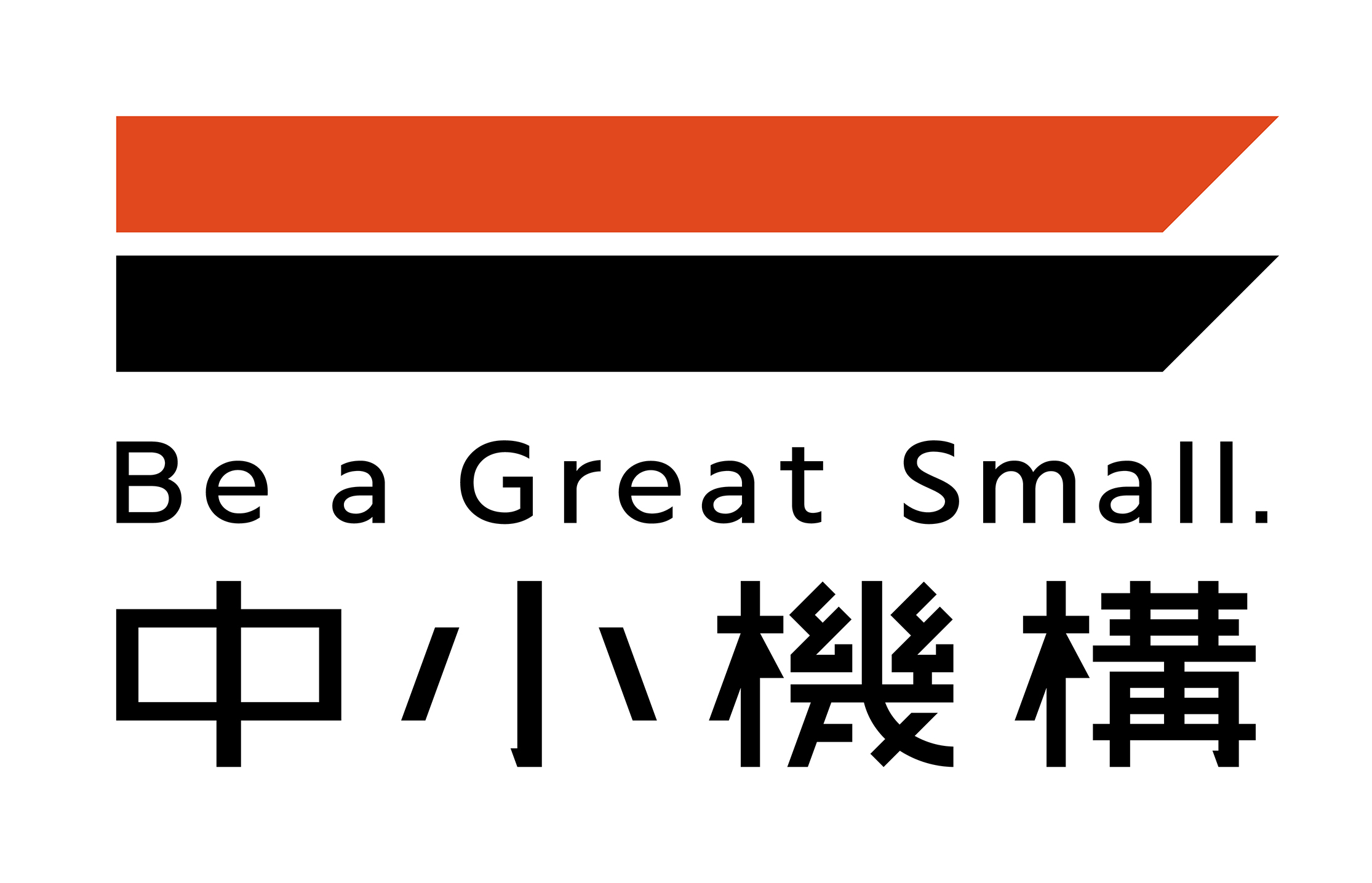 業務委託
全国の中小・小規模事業者
商工会
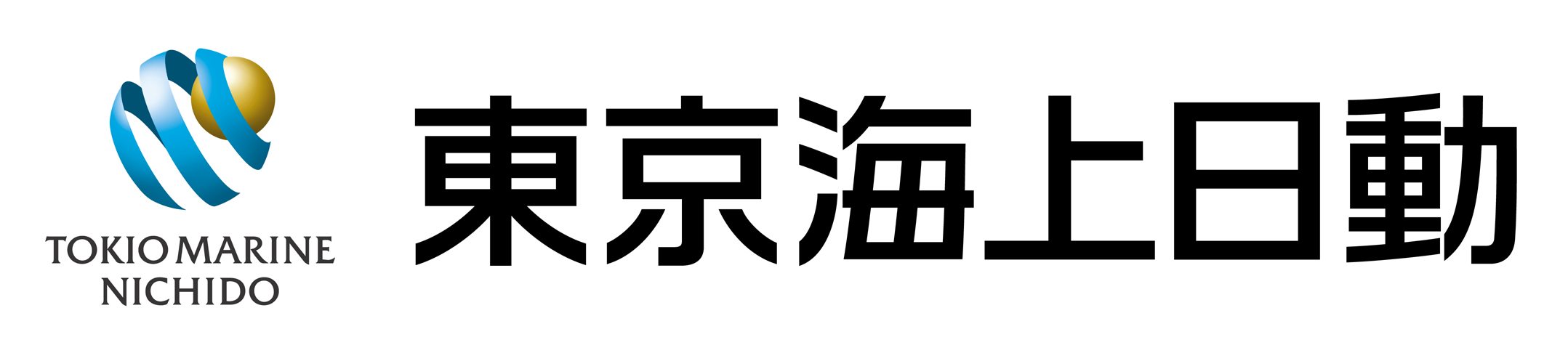 ・ チラシ設置・配布
・ セミナー共催
・ 事業者の紹介 など
本店事務局
【業務の内容】

（１）事業計画の策定支援
事業計画の策定を希望する事業者に対して支援人材がアドバイスを行い、事業継続力強化計画の認定を受けることを目指す

（２）事業実施に伴う広報等
ハンズオン支援を効果的かつ有機的に実施するにあたり、請負事業者のネットワークを活用して参加者募集等の広報を行う
指示・支援
現地部店・課支社
ホームページで支援依頼
業務再委託
事業継続力強化計画の策定支援
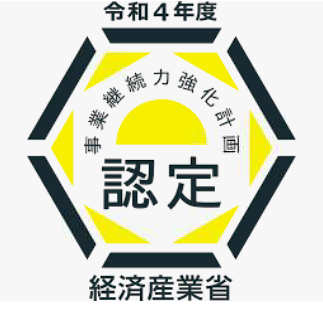 代理店
独立行政法人 中小企業基盤整備機構委託事業